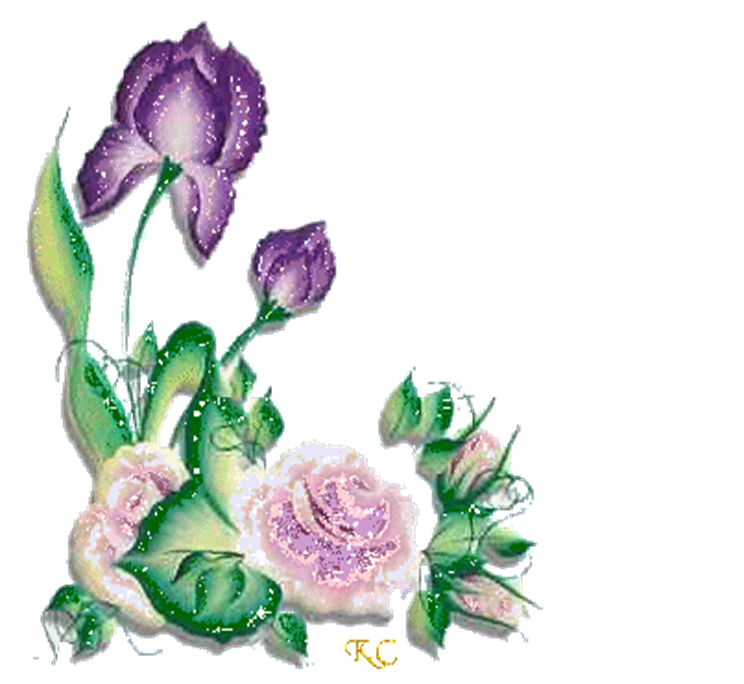 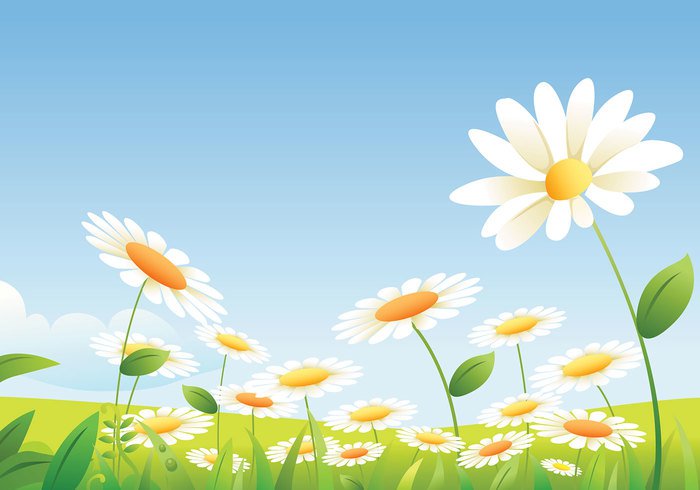 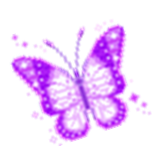 PHÒNG GIÁO DỤC VÀ ĐÀO TẠO QUẬN LONG BIÊN
TRƯỜNG MẦM NON ĐÔ THỊ VIỆT HƯNG
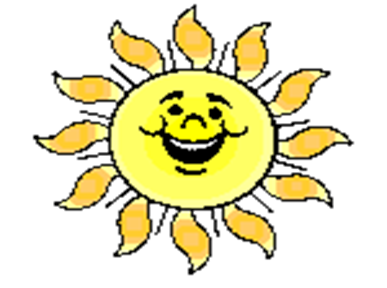 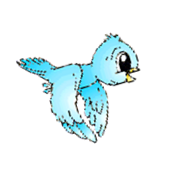 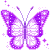 LĨNH VỰC: PHÁT TRIỂN NHẬN THỨC
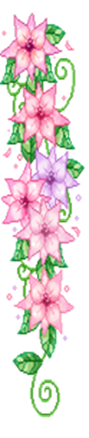 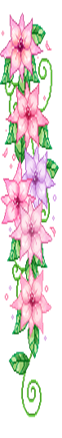 Đề tài: Phân nhóm động vật theo môi trường sống
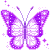 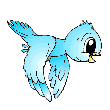 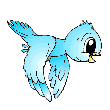 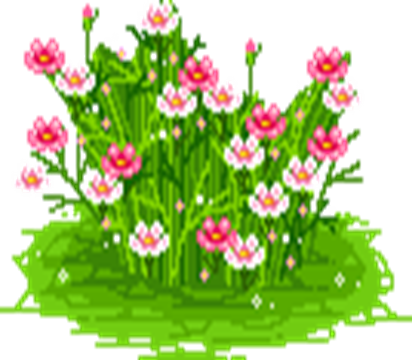 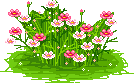 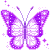 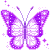 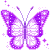 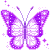 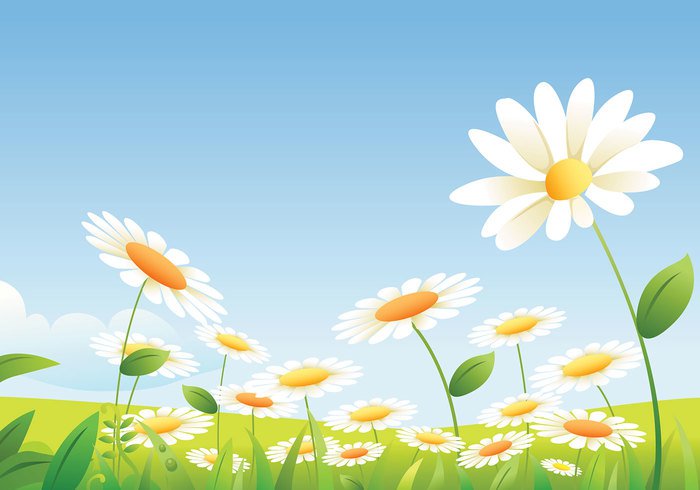 Ổn định tổ chức
Cả lớp chơi trò chơi: Một con vịt
Nhóm con vật nuôi trong gia đình
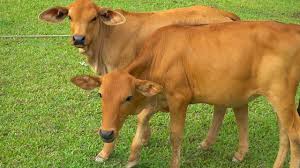 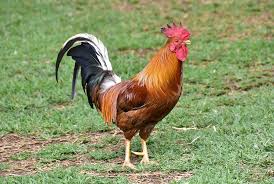 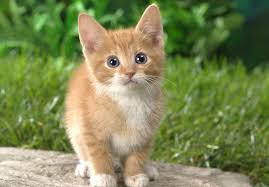 Chúng có đặc điểm gì?
Đem lại lợi ích gì cho con người
Môi trường sống của chúng ở đâu
Kể tên các con vật nuôi trong gia đình
Nhóm con vật sống trong rừng
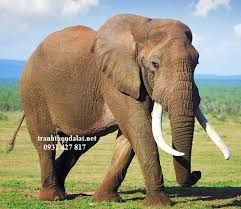 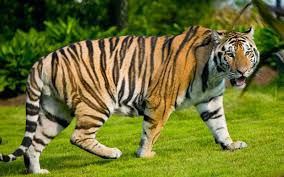 Chúng có đặc điểm gì?
Đem lại lợi ích gì cho con người
Môi trường sống của chúng ở đâu?
Kể tên các con vật sống trong rừng
Nhóm con vật sống dưới nước
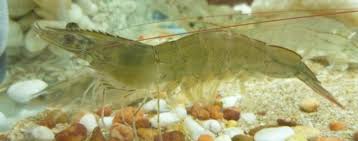 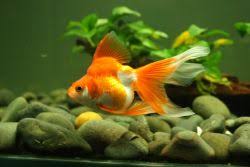 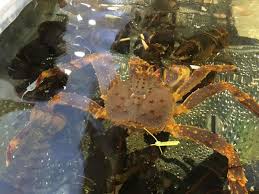 Chúng có đặc điểm gì?
- Lợi ích của con tôm ra sao?
Môi trường sống của chúng ở đâu?
Kể tên các con vật sống dưới nước.
- Nhóm con vật biết bay
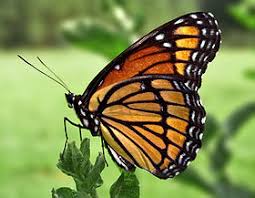 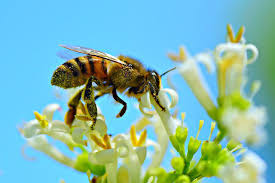 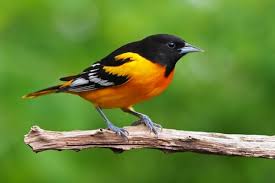 - Chúng có đặc điểm gì?
- Các con vật biết bay đem lại lợi ích gì cho con người?
Kể tên các con vật biết bay khác.
So sánh con vật  biết bay và con vật sống dưới nước
So sánh con vật  sống trong rừng và con vật được nuôi trong gia đình
=> Những con vật tuy có những đặc điểm, môi trường sống khác nhau nhưng chúng đều đem lại lợi ích cho con người
Mở rộng: Động vật lưỡng cư
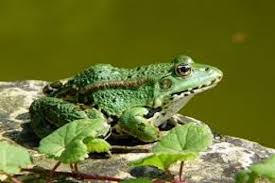 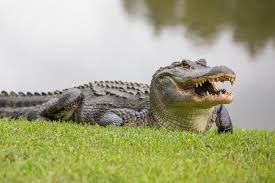 Trò chơi: Ai nhanh nhất